毕业答辩PPT模板
点击此处添加副标题
答辩人：
锐旗设计
指导老师：
锐旗设计
[Speaker Notes: 版权声明：300套精品模板商业授权，请联系【锐旗设计】:https://9ppt.taobao.com，专业PPT老师为你解决所有PPT问题！]
CONTENTS
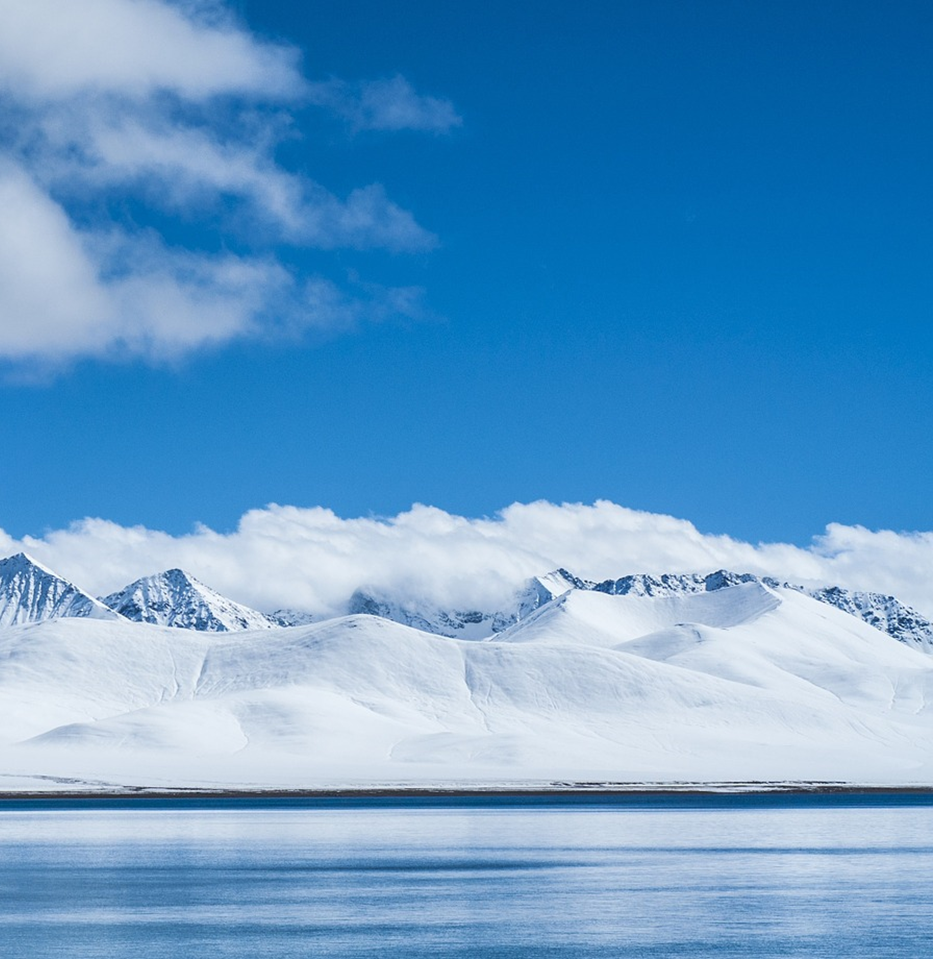 论文绪论
研究背景
研究方法
研究结果
问题讨论
论文总结
[Speaker Notes: 版权声明：300套精品模板商业授权，请联系【锐旗设计】:https://9ppt.taobao.com，专业PPT老师为你解决所有PPT问题！]
论文绪论
NEED
10min
论文绪论
研究背景
研究方法
研究结果
问题讨论
论文总结
“
在这里输入你的文字      在这里输入你的文字        在这里输入你的文字
在这里输入你的文字      在这里输入你的文字        在这里输入你的文字
在这里输入你的文字      在这里输入你的文字        在这里输入你的文字
在这里输入你的文字      在这里输入你的文字        在这里输入你的文字
”
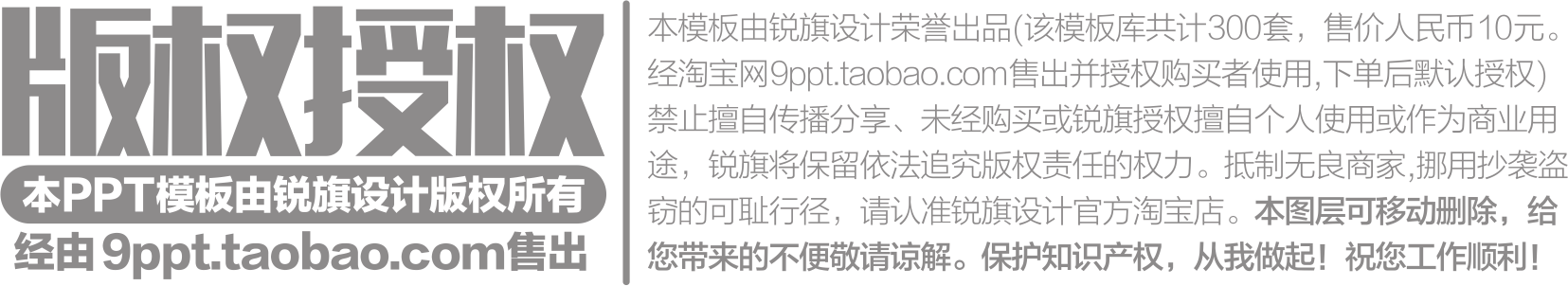 1
在这里输入题目
在这里输入你的文字      在这里输入你的文字       在这里输入你的文字      在这里输入你的文字
在这里输入你的文字      在这里输入你的文字       在这里输入你的文字      在这里输入你的文字
2
在这里输入题目
在这里输入你的文字      在这里输入你的文字       在这里输入你的文字      在这里输入你的文字
在这里输入你的文字      在这里输入你的文字       在这里输入你的文字      在这里输入你的文字
3
在这里输入题目
在这里输入你的文字      在这里输入你的文字       在这里输入你的文字      在这里输入你的文字
在这里输入你的文字      在这里输入你的文字       在这里输入你的文字      在这里输入你的文字
[Speaker Notes: 版权声明：300套精品模板商业授权，请联系【锐旗设计】:https://9ppt.taobao.com，专业PPT老师为你解决所有PPT问题！]
标题数字等都可以通过点击和重新输入进行更改，顶部“开始”面板中可以对字体、字号、颜色、行距等进行修改。建议正文10号字，1.3倍字间距。
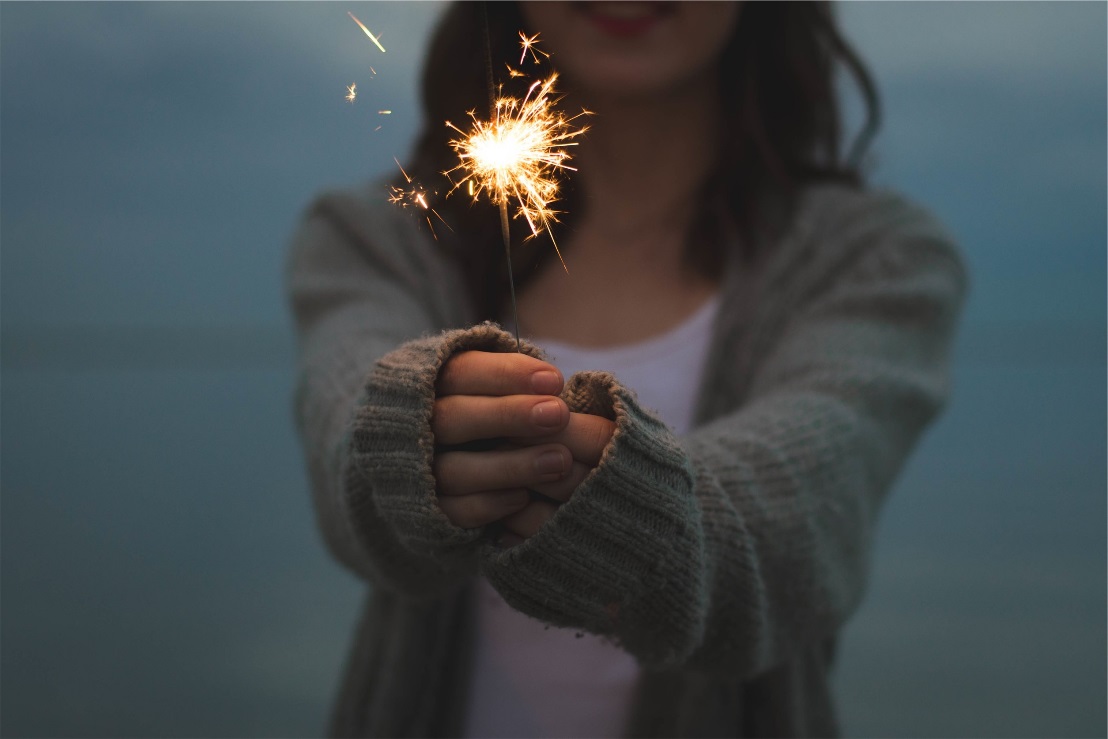 标题数字等都可以通过点击和重新输入进行更改，顶部“开始”面板中可以对字体、字号、颜色、行距等进行修改。建议正文10号字，1.3倍字间距。
标题数字等都可以通过点击和重新输入进行更改，顶部“开始”面板中可以对字体、字号、颜色、行距等进行修改。建议正文10号字，1.3倍字间距。
在这里输入题目
在这里输入题目
在这里输入题目
在这里输入你的文字      在这里输入你的文字
在这里输入你的文字      在这里输入你的文字
在这里输入你的文字      在这里输入你的文字
在这里输入你的文字      在这里输入你的文字
在这里输入你的文字      在这里输入你的文字
在这里输入你的文字      在这里输入你的文字
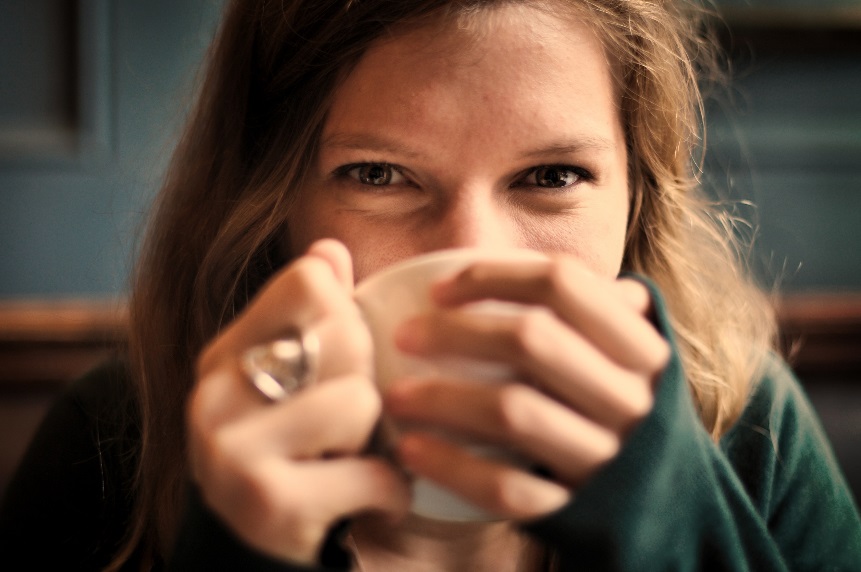 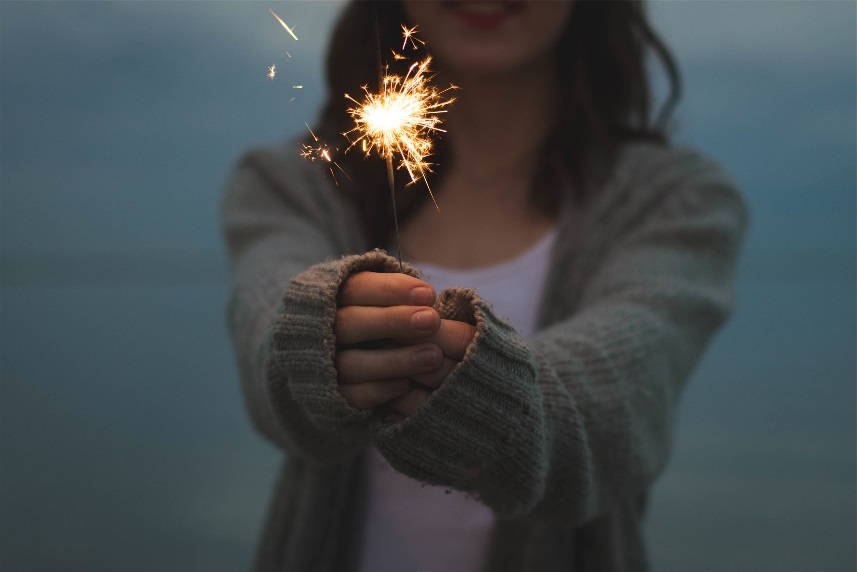 研究背景
NEED
10min
论文绪论
研究背景
研究方法
研究结果
问题讨论
论文总结
[Speaker Notes: 版权声明：300套精品模板商业授权，请联系【锐旗设计】:https://9ppt.taobao.com，专业PPT老师为你解决所有PPT问题！]
输入你的标题
在这里输入你的文字      在这里输入你的文字       在这里输入你的文字      在这里输入你的文字      在这里输入你的文字       在这里输入你的文字
输入你的标题
在这里输入你的文字      在这里输入你的文字       在这里输入你的文字      在这里输入你的文字      在这里输入你的文字       在这里输入你的文字
输入你的标题
在这里输入你的文字      在这里输入你的文字       在这里输入你的文字      在这里输入你的文字      在这里输入你的文字       在这里输入你的文字
在这里输入题目
在这里输入题目
在这里输入你的文字      在这里输入你的文字
在这里输入你的文字      在这里输入你的文字
在这里输入你的文字      在这里输入你的文字
在这里输入你的文字      在这里输入你的文字
在这里输入题目
在这里输入题目
在这里输入你的文字      在这里输入你的文字
在这里输入你的文字      在这里输入你的文字
在这里输入你的文字      在这里输入你的文字
在这里输入你的文字      在这里输入你的文字
在这里输入你的文字 在这里输入你的文字 在这里输入你的文字 在这里输入你的文字在这里输入你的文字 在这里输入你的文字 在这里输入你的文字 在这里输入你的文字
这里输入你的标题
在这里输入你的文字      在这里输入你的文字
在这里输入你的文字      在这里输入你的文字
在这里输入你的文字      在这里输入你的文字
这里输入你的标题
在这里输入你的文字      在这里输入你的文字
在这里输入你的文字      在这里输入你的文字
在这里输入你的文字      在这里输入你的文字
这里输入你的题目
这里输入你的题目
在这里输入你的文字      在这里输入你的文字
在这里输入你的文字      在这里输入你的文字
在这里输入你的文字      在这里输入你的文字
在这里输入你的文字      在这里输入你的文字
s
T
TEXT
这里输入你的题目
这里输入你的题目
o
w
在这里输入你的文字      在这里输入你的文字
在这里输入你的文字      在这里输入你的文字
在这里输入你的文字      在这里输入你的文字
在这里输入你的文字      在这里输入你的文字
研究方法
NEED
10min
论文绪论
研究背景
研究方法
研究结果
问题讨论
论文总结
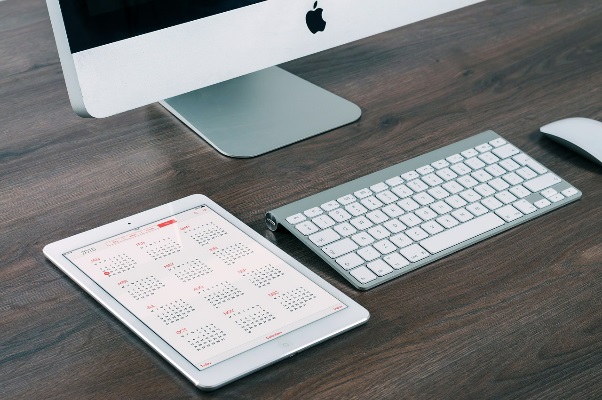 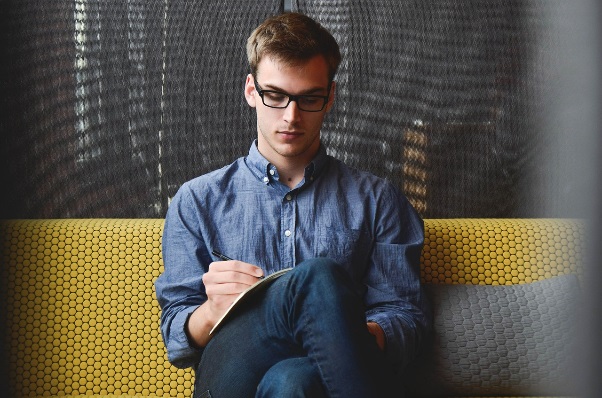 这里输入你的题目
在这里输入你的文字      在这里输入你的文字
在这里输入你的文字
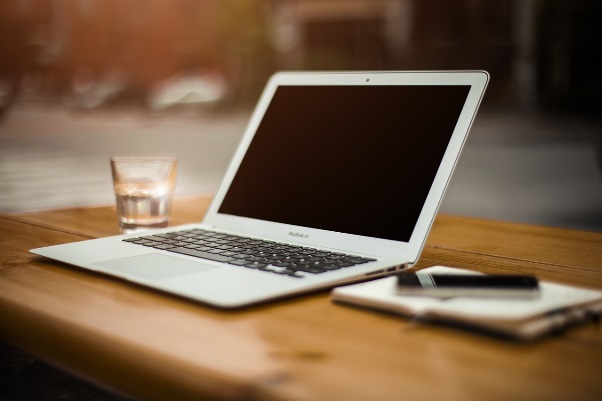 这里输入你的题目
这里输入你的题目
在这里输入你的文字      在这里输入你的文字
在这里输入你的文字
在这里输入你的文字      在这里输入你的文字
在这里输入你的文字
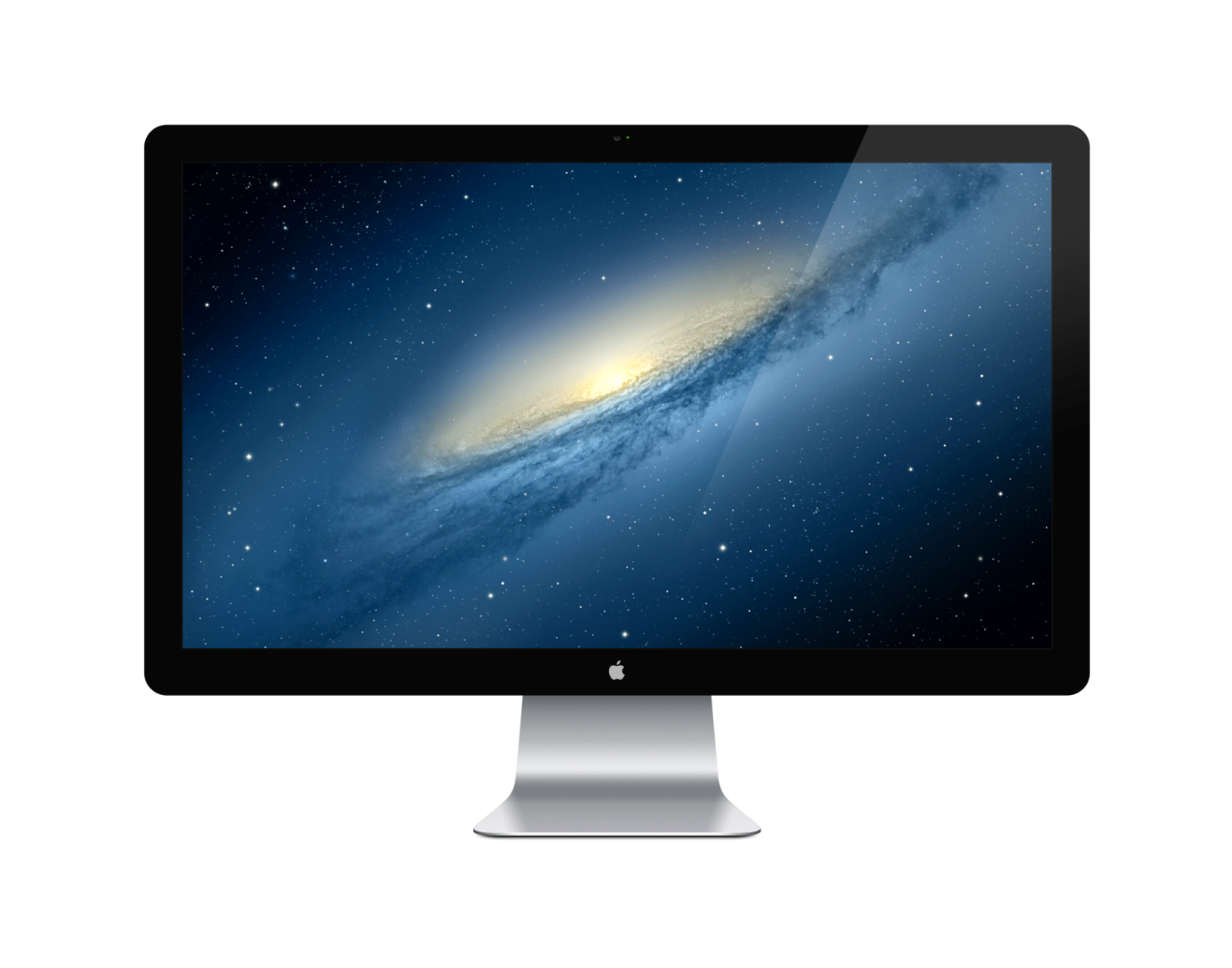 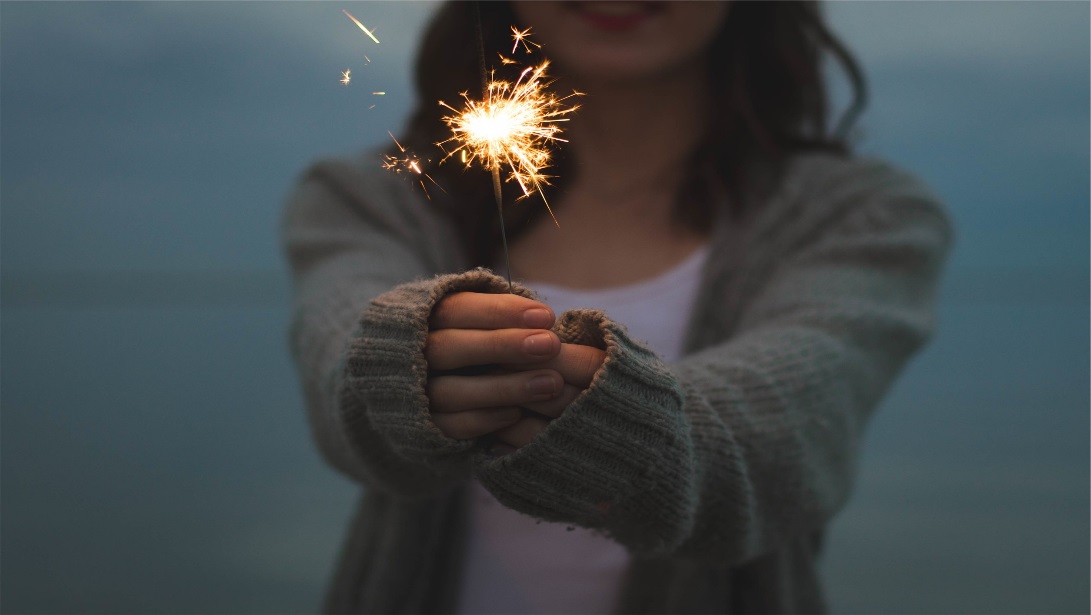 这里输入你的标题
在这里输入你的文字      在这里输入你的文字
在这里输入你的文字      在这里输入你的文字
这里输入你的标题
在这里输入你的文字      在这里输入你的文字
在这里输入你的文字      在这里输入你的文字
文本1
1
这里输入你的标题
在这里输入你的文字  在这里输入你的文字
在这里输入你的文字  在这里输入你的文字
添加文本1
添加文本1
标题
2
这里输入你的标题
在这里输入你的文字  在这里输入你的文字
在这里输入你的文字  在这里输入你的文字
文本1
文本1
3
这里输入你的标题
添加文本1
在这里输入你的文字  在这里输入你的文字
在这里输入你的文字  在这里输入你的文字
[Speaker Notes: 版权声明：300套精品模板商业授权，请联系【锐旗设计】:https://9ppt.taobao.com，专业PPT老师为你解决所有PPT问题！]
谢谢观看，欢迎指正
点击此处添加副标题
答辩人：
锐旗设计
指导老师：
锐旗设计
[Speaker Notes: 版权声明：300套精品模板商业授权，请联系【锐旗设计】:https://9ppt.taobao.com，专业PPT老师为你解决所有PPT问题！]